Summary of RSA
Review of RSA: Voxels  Correlations
highactivity
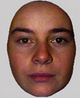 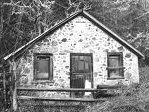 r
trial 1
DATA VOXEL MATRICES
each cell is an estimate of activation level (e.g.,  β for a trial or run or condition)
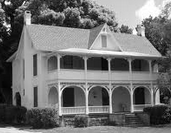 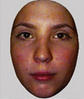 trial 2
lowactivity
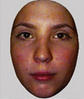 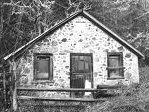 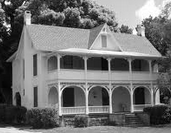 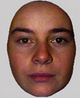 high
DATA CORRELATION MATRIX
e.g., each cell is an r for one region (e.g., FFA)
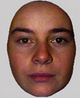 similarity
low
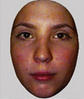 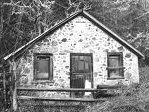 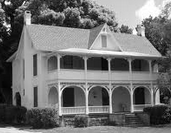 Review of RSA: Correlations  Representations
MULTIDIMENSIONAL SCALING PLOT
Similar stimuli are close together; dissimilar stimuli are far apart
DATA CORRELATION MATRIX
e.g., each cell is an r
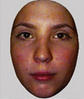 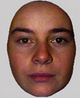 high
similarity
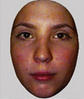 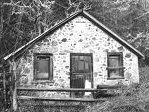 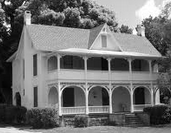 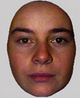 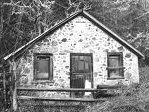 low
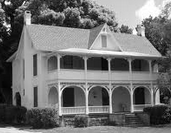 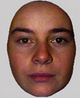 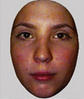 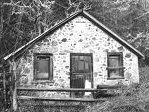 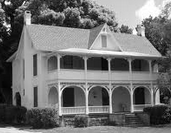 Review of RSA: Correlations  Model Testing
MODEL CORRELATION MATRIX
Hypothesis: Faces will be more like faces and houses will be more like houses than faces are like houses
DATA CORRELATION MATRIX
e.g., each cell is an r
high
similarity
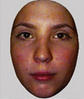 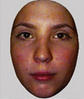 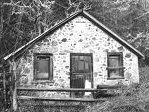 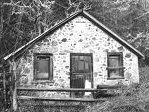 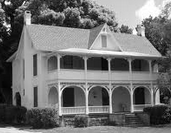 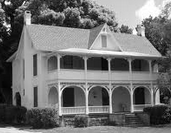 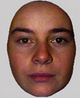 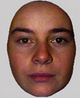 low
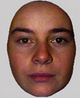 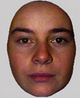 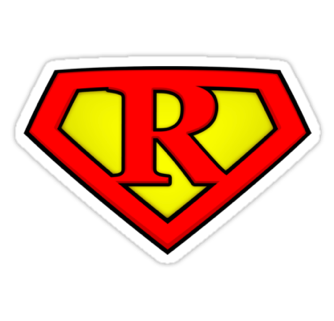 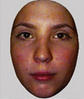 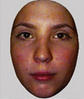 “META-CORRELATION”
Correlation between data and model
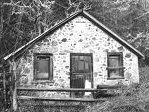 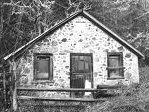 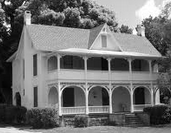 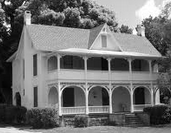 Review of RSA: Combining Participants
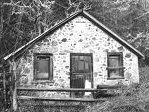 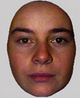 trial 1
DATA VOXEL MATRICES
Participant #1 (FFA)
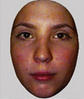 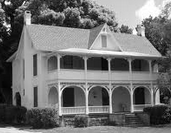 We CANNOT combine participants’ data at the voxel level (even if their brains are in a common stereotaxic space) because the voxel activation patterns within an area (e.g., FFA) are not expected to match
trial 2
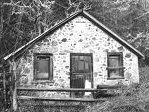 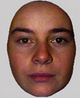 trial 1
DATA VOXEL MATRICES
Participant #2 (FFA)
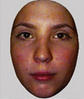 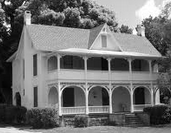 trial 2
Review of RSA: Combining Participants
DATA CORRELATION MATRIX
Participant #1 (FFA)
We CAN combine participants at the data correlation matrix level because their patterns of similarities and differences are expected to match
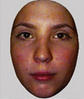 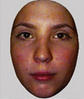 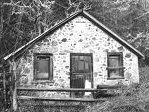 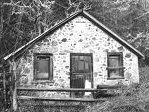 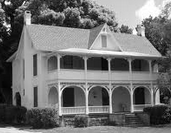 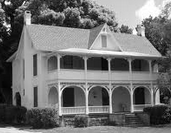 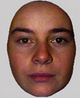 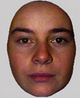 DATA CORRELATION MATRIX
Participant #2 (FFA)
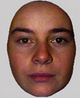 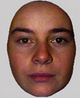 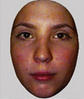 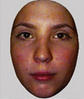 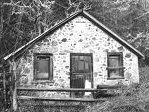 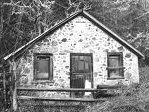 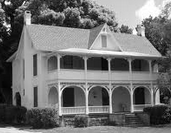 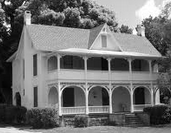 Review of RSA: Model Testing
Variance across participants
+/- 95%CI
Model-Data
r = .53
Participant 1
“META-CORRELATION”
Correlation between data and model
Model-Data
r = .64
Participant 2
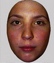 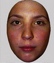 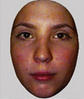 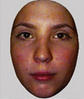 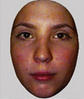 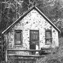 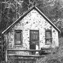 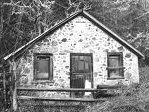 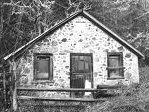 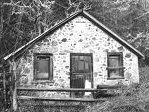 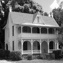 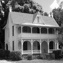 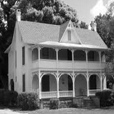 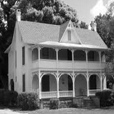 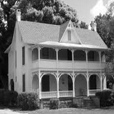 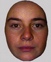 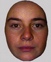 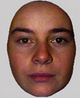 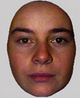 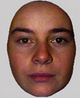 …
MODEL1
MODEL2
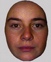 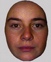 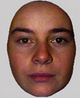 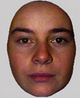 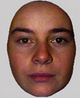 Model-Data
r = .59
Participant n
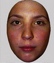 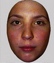 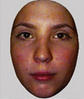 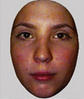 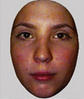 Both models significantly account for the data but MODEL1 matches more closely than MODEL2
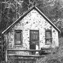 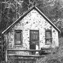 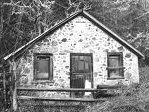 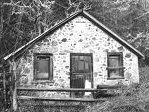 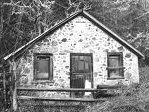 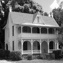 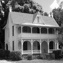 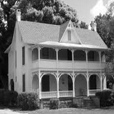 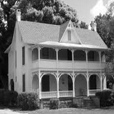 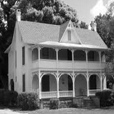 Details for aficionados
It can be helpful to compute a noise ceiling (or range of expected values for it).  This is a measure of how consistent the data matrices are across Ss and thus how well the best model could be expected to perform.  In this cartoon example, Model 1 does a very good job considering the noise ceiling
Model-Data
r = .53
Participant 1
It may be best to use Fisher-transformed r values than raw r valuss because r’s are not normally distributed (especially for absolute r >~.5)
“META-CORRELATION”
Correlation between data and model
Model-Data
r = .64
Participant 2
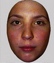 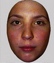 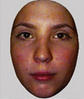 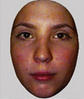 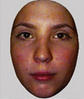 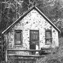 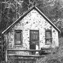 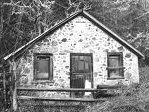 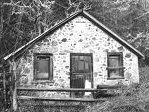 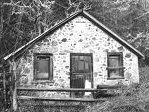 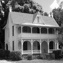 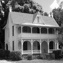 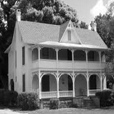 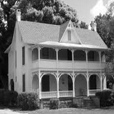 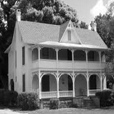 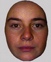 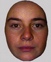 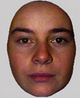 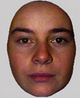 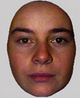 …
MODEL1
MODEL2
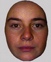 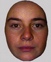 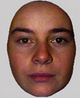 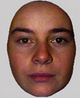 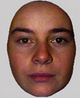 Model-Data
r = .59
Participant n
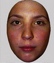 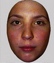 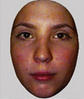 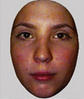 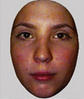 Both models significantly account for the data but MODEL1 matches more closely than MODEL2
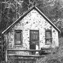 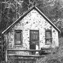 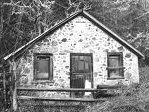 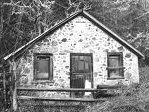 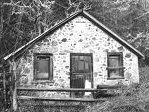 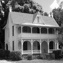 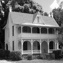 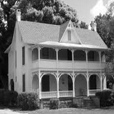 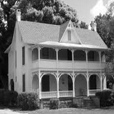 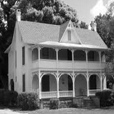 Review of RSA: Models vs. MDS
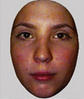 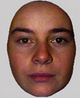 “META-CORRELATION”
Correlation between data and model
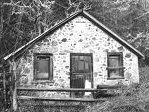 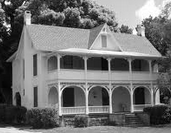 MDS Plots
Good for visualizing and exploring data in a limited number of dimensions (typically 2D or 3D)
May allow you to generate new models based on data-driven analysis
Not good for statistical testing because they’ve oversimplified complex (n-dimensional) data and don’t give a measure of intersubject consistency
Model Testing
Good for statistical testing of data because they it takes into account full (n-dimesnional) data and intersubject variability
Can only test the models that you the experimenter came up with
MODEL1
MODEL2